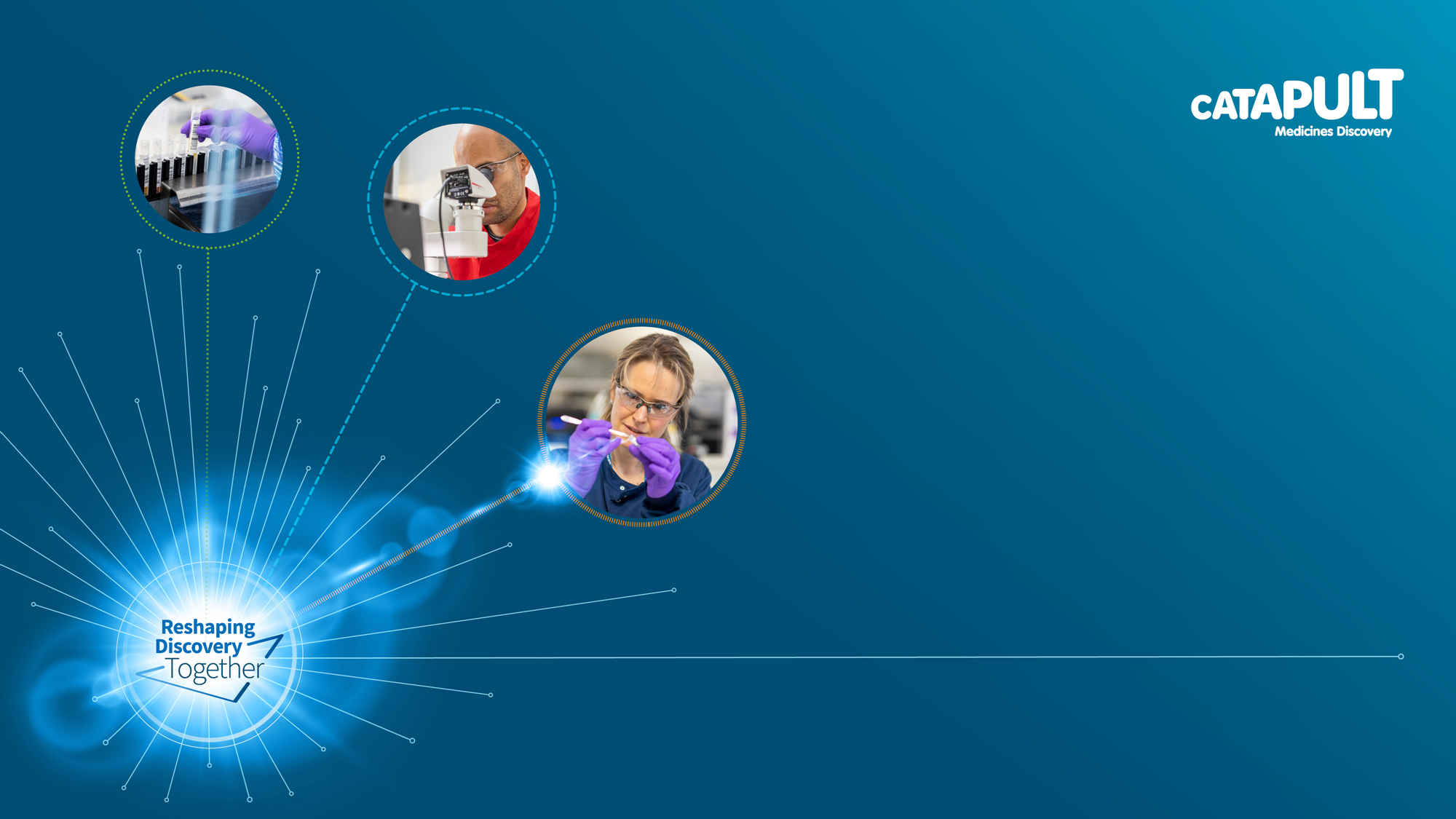 Chemical Probes as Functional Genomics Tools: Sources, Content, and Availability

Christopher Southan 
(previously of TW2Informatics)
BioITWorld 2021,  Track 9, Genome Informatics, Sept 21st
17/11/2021
1
MDC is enabling the community to reshape
medicines discovery
It is ambitious, and it is achievable.​
We do this by championing innovative life science technologyand new approaches, supporting UK innovators to succeed. ​
We are helping to industrialise and drive theadoption of new techniques and technologies.​
We are driven by helping our communitymake their mark on the industry and patients.
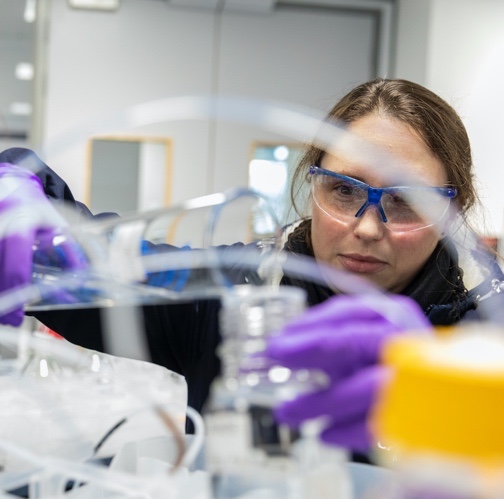 https://md.catapult.org.uk/
Outline
Probe pros and cons
History and sources 
Our study 
Source comparison 
PubChem matches
Target coverage  
Conclusions 
Reference
2
Probes
Small-molecules designed to specifically and potently modulate individual proteins 
Provide functional genomics  insights for understudied or “dark” proteins 
Wider insights when used as “system perturbagens”
Preliminary validation and starting points for new drug targets
Methodological advantages of small molecules 
Fast-acting and with dose response
Follow time course and wash-out reversal  (monitor system relaxing-back)
SAR control compounds and combination options
In vitro > in cellulo > in vivo options (e.g. rodents)
Corroborative support for orthogonal perturbations (CRISPR, RNAi, antibodies ect)
Disadvantages 
Suitable probe selection and pitfall avoidance non-trivial  
In vitro cross-screening cannot guarantee specificity in cellulo or in vivo
Pharmacological expertise needed to design and execute insightful experiments
Few agonist or gain-of-function probes 
Few allosteric non-competitive modulators
2
History
2005 – 2014 NIH Molecular Libraries Program (MLP) large-scale identification of tool compounds to expand biological insights
Screening Centre data  seeded development of PubChemBioAssay 
While only 222 MLP probes are directly indexed in PubChem ~ 370 can be found
2010-2021, a range of publications, collections and resources appearing
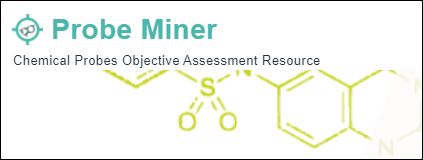 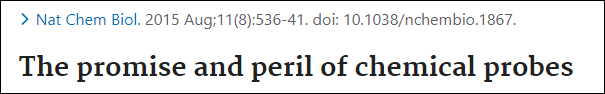 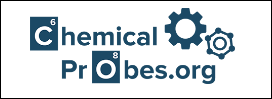 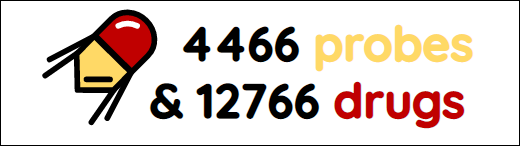 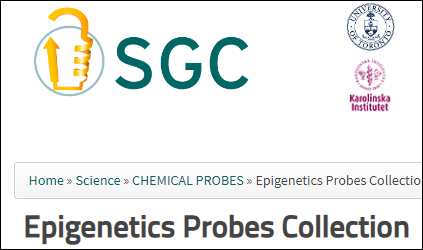 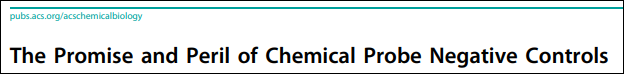 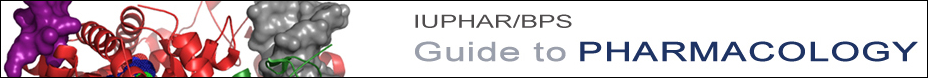 2
Outline of our study
Škuta, Southan and Bartůněk , PMID: 34447939, July 2021  
How many declared chemical probe structures are there?
What are the differences between experimental and calculated probes?
What are the source intersections with each other?
What is their representation in PubChem?
What are their individual targets?
What is their combined human proteome coverage?
Questions addressed by Probes & Drugs portal  https://probes-drugs.org
2
Overall numbers
Retrieving and merging 12  individual sets resulted in 4466 structurally distinct compounds 
21% were from experimental characterisation papers
82% were calculated from in silico evaluations plus public data with a custom scoring function  (largely from Probe Miner) 
Most probes have primary targets specified as in vitro binding data (e.g. Ki, IC50 or Kd) and some with secondary target data
The 4466 were mapped to 807 distinct UniProt IDs
The split was 544 for experimental and 535 for calculated probes with 272 in-common
2
Comparing source coverage
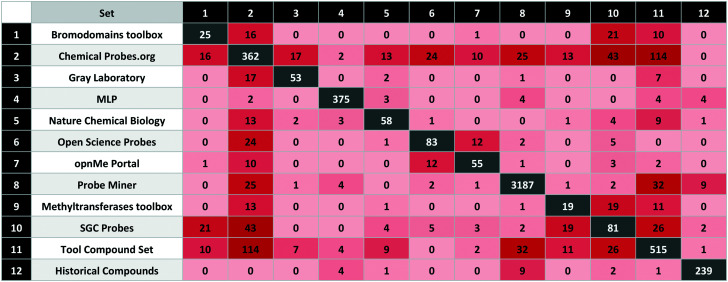 Intersections between 12 sources computed by InChIKey exact match 
Diagonal figures in white represent the source counts
2
PubChem intersects for experimental probes
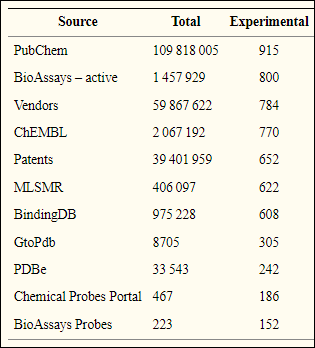 Expected plus unexpected results 
25 missing (no submitter) 
115 no BioAssay actives
85% vendor coverage 
84% ChEMBL coverage
71% patent extraction matches
MLSMR historical screening data 
Guide to Pharmacolgy 305 probes curated from papers
CPP submission included Historical Compounds  (to be avoided)
2
Target class coverage
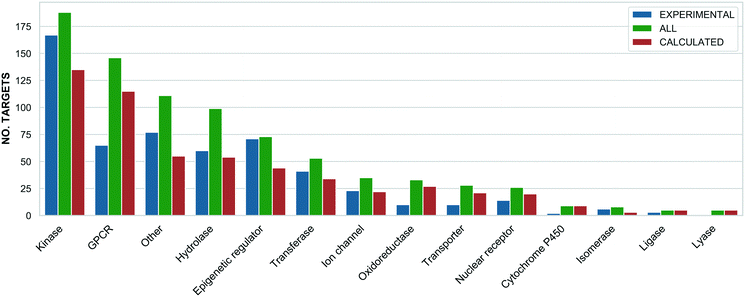 Probe target families distribution  for all (green), experimental (blue) and calculated (red) probes (x: target family, y: number of targets)
Assignments are based on the ChEMBL and Guide to Pharmacology target classification
2
Proteomic coverage for  experimental probes
Ligand-target interactions are selectable as Swiss-Prot cross references for 6 curated sources
ChEMBL + BindingDB + DrugCentral + Guide to Pharmacology  = 4213 i.e.   ~ 20% of human proteome 
Caveat; some ligands may not conform to probe potency and specificity stringencies
Target coverage low outstide the curated sources
Bias towards studied rather than understudied
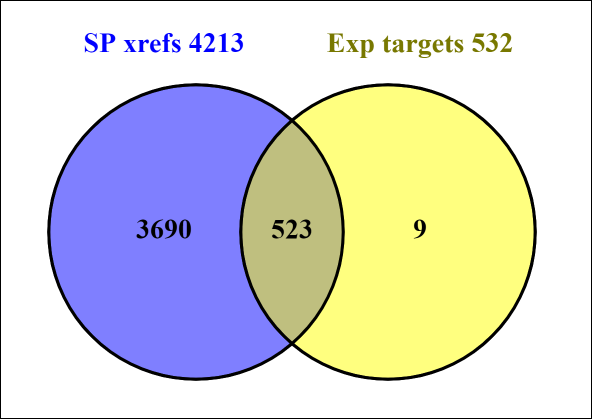 2
Conclusions
Pharmacologically rigorous probe usage will contribute to functional genomics
Coverage slowly expanding (e.g. PROTACs) but Target 2035 looks a stretch
Push into “dark” proteome limited by paucity of assays
Published cross-screening data coverage still patchy
Curation of candidate probe papers is limited
Vendor coverage looks useful but not complete
Availability of chemotype-matched low-activity controls is lagging
The “council of perfection” probe quartets will be difficult to source
The Probes and Drugs database is a good first-stop shop
2
Further info and questions welcome
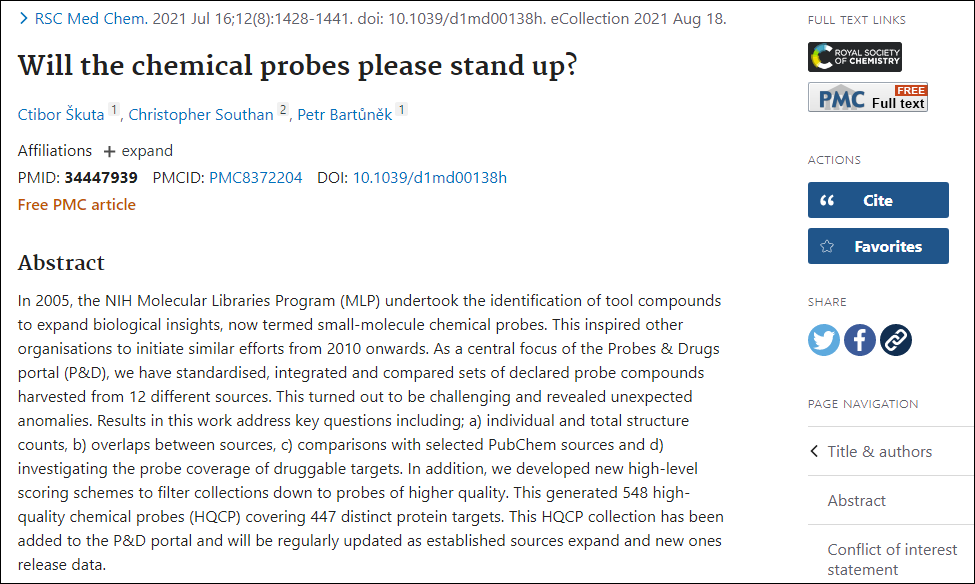 2